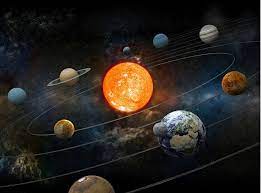 আজকের ক্লাসে সবাইকে স্বাগতম
পরিচিতি
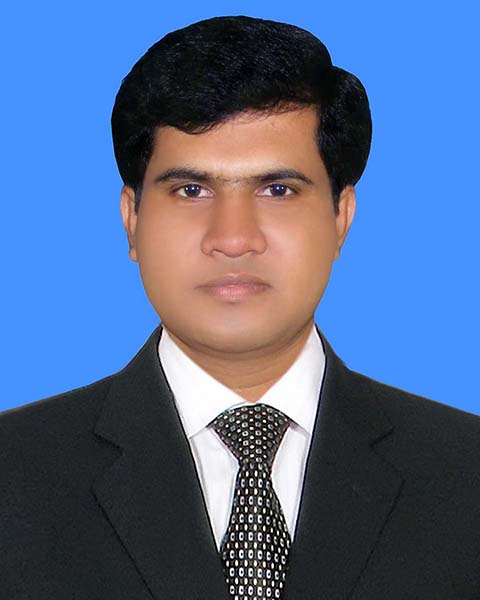 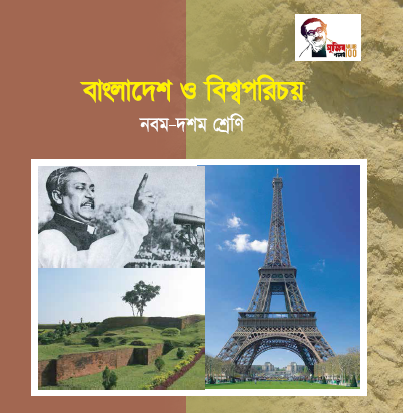 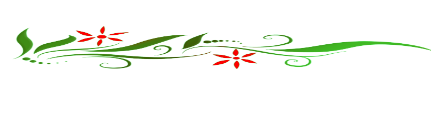 এম.এম. মুমিনুল হক চৌধুরীসিনিয়র সহকারি শিক্ষক (আইসিটি)
কিশলয় আদর্শ শিক্ষা নিকেতনখুটাখালী, চকরিয়া, কক্সবাজার।
ইমেইল: mhcmamun@yahoo.com
মোবাইল: 01718-253984
বাংলাদেশ ও বিশ্ব পরিচয়
শ্রেণি: নবম-দশম
অধ্যায়-৩: সৌরজগৎ ও ভূমন্ডল
সময়ঃ ৫০ মিনিট
তারিখঃ 10/০8/২০২১
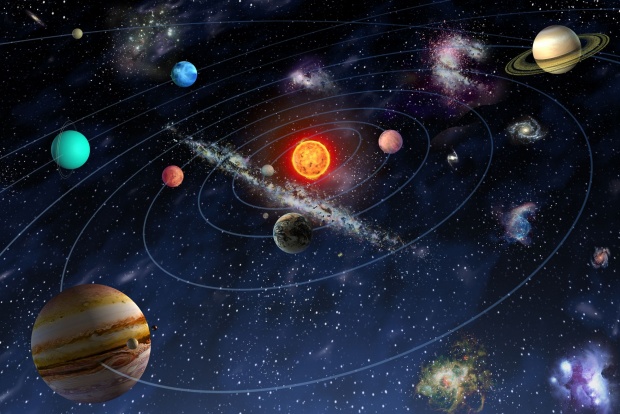 ভালো করে লক্ষ্য করো..
নেপচুন
শনি
সূর্য
শুক্র
ইউরেনাস
মঙ্গল
বুধ
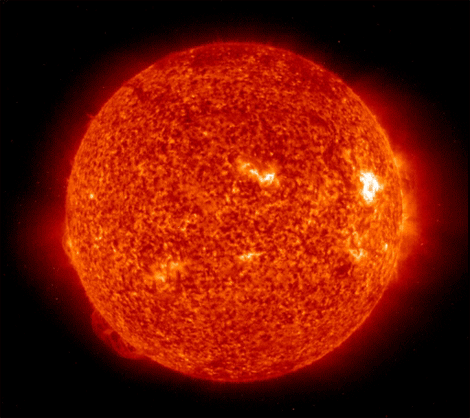 গ্রহাণুপুঞ্জ
পৃথিবী
বৃহস্পতি
এই পরিবারকে কি বলে?
কি দেখলে?
আজকের পাঠ
সৌরজগৎ
[Speaker Notes: পাঠের শিরোনাম বোর্ডে লিখে দিবেন।]
শিখনফল
এই পাঠ শেষে শিক্ষার্থীরা...
সৌরজগতের ধারণা ব্যাখ্যা করতে পারবে;
১
২
সৌরজগতের গ্রহগুলোর বর্ণনা করতে পারবে;
চিত্রগুলো লক্ষ্য করো..
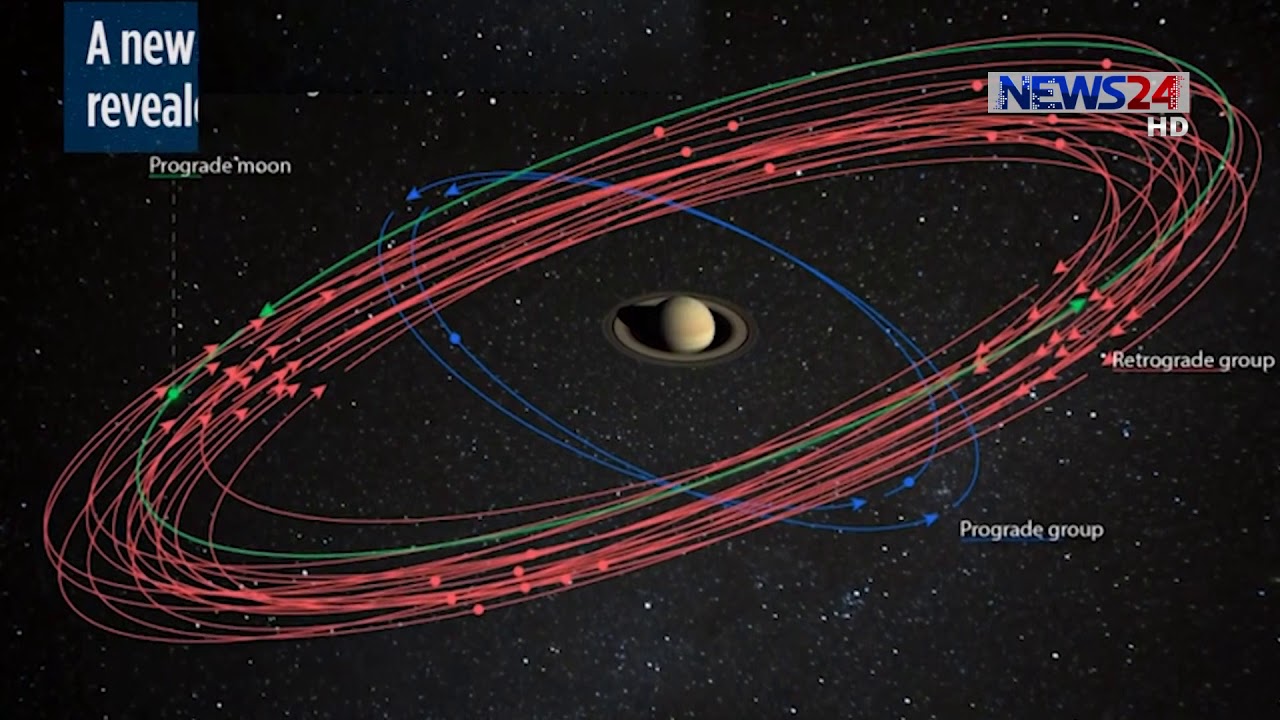 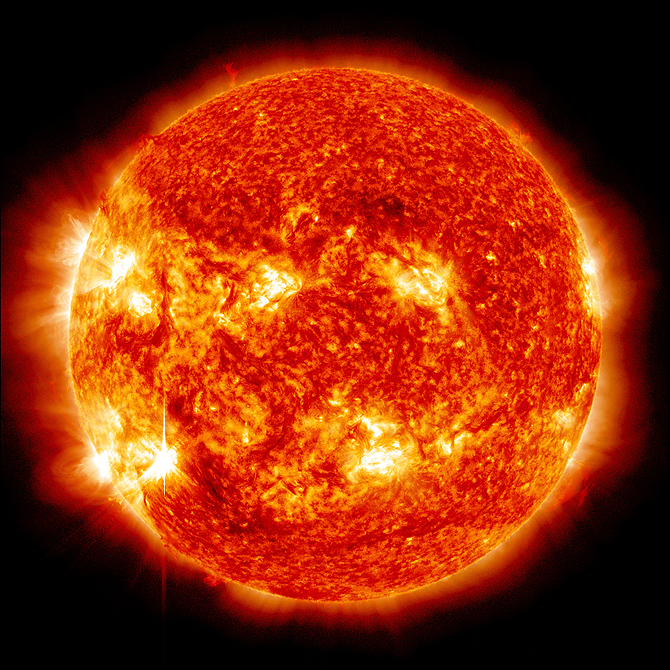 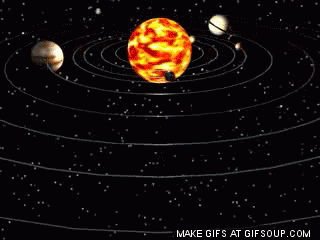 সূর্য
গ্রহ
উপগ্রহ
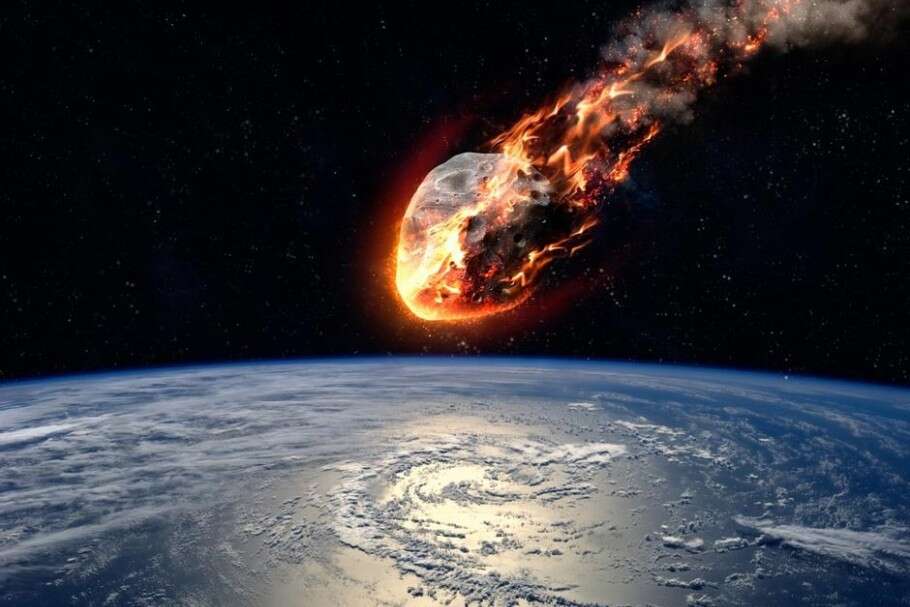 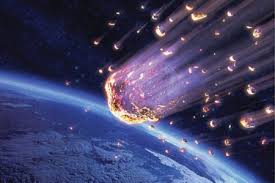 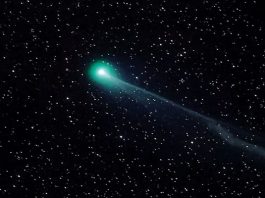 গ্রহাণুপুঞ্জ
ধূমকেতু
উল্কা
সূর্য এবং গ্রহ, উপগ্রহ, গ্রহাণুপুঞ্জ, ধূমকেতু, উল্কা প্রভৃতি নিয়ে যে পরিবার তাকে সৌরজগৎ বলে।
সৌরজগৎ কাকে বলে?
সৌরজগতের গঠন
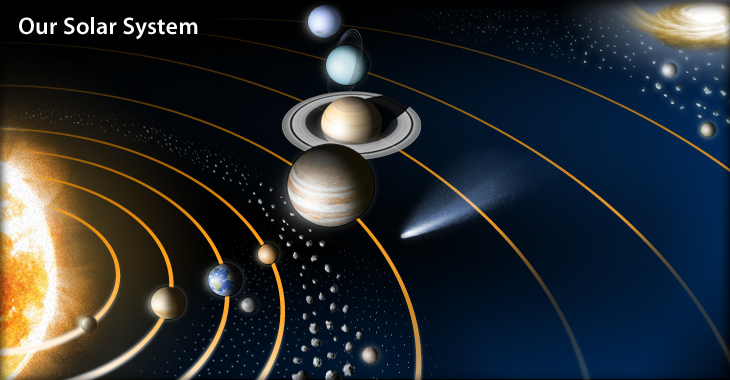 নেপচুন
ইউরেনাস
শনি
বৃহস্পতি
সূর্য
মঙ্গল
পৃথিবী
শুক্র
বুধ
সৌরজগতের প্রাণকেন্দ্র হলো সূর্য। এতে ৮টি গ্রহ রয়েছে।
[Speaker Notes: বিষয় বস্তু উপস্থাপন - ৮ মিনিট।]
সৌরজগতের গঠন
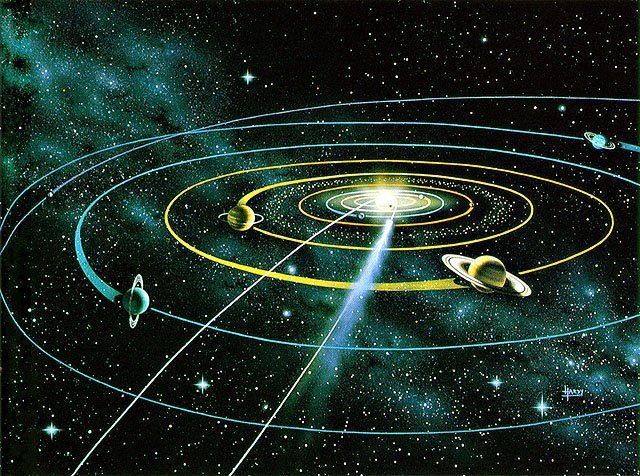 সৌরজগতে শতাধিক উপগ্রহ, হাজার হাজার গ্রহাণুপুঞ্জ ও লক্ষ লক্ষ ধূমকেতু রয়েছে।
একক কাজ
সময়ঃ ২ মিনিট
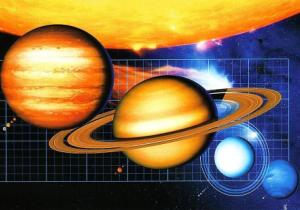 সৌরজগৎ কাকে বলে?
সূর্যের বৈশিষ্ট্য
১। 
সৌরজগতের প্রাণকেন্দ্র হলো সূর্য।
৩।  
সূর্য একটি উজ্জ্বল নক্ষত্র।
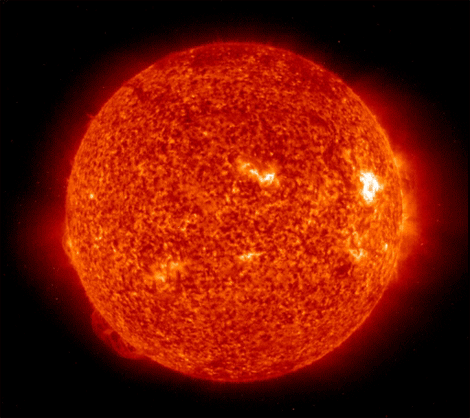 সূর্য
২। 
সকল গ্রহ ও উপগ্রহের নিয়ন্ত্রক হলো সূর্য।
৪। 
সূর্য পৃথিবী অপেক্ষা ১৩ লক্ষ গূণ বড়।
5। 
পৃথিবী থেকে এটি প্রায় ১৫ কোটি কিলোমিটার দূরে অবস্থিত।
সূর্যের বৈশিষ্ট্য
৮। 
হাইড্রোজেন ৫৫ ভাগ, হিলিয়াম  ৪৪ ভাগ এবং ১ ভাগ অন্যান্য গ্যাস।
৬। 
এর ব্যাস প্রায় ১৩ লক্ষ ৮৪ হাজার কিঃমি।
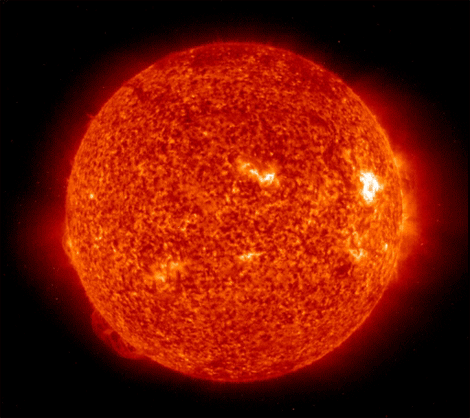 সূর্য
৭।  
সূর্যের উপরিভাগের উষ্ণতা ৫৭,০০০ ডিগ্রি সেলসিয়াস।
৯।
 সূর্যের মধ্যে যে কালো দাগ দেখা যায় তাকে সৌরকলঙ্ক  বা Sun Spot  বলে।
১০।  
সূর্য ২৫ দিনে নিজ অক্ষের উপর একবার আবর্তন করে।
জোড়ায় কাজ
সময়ঃ ৫ মিনিট
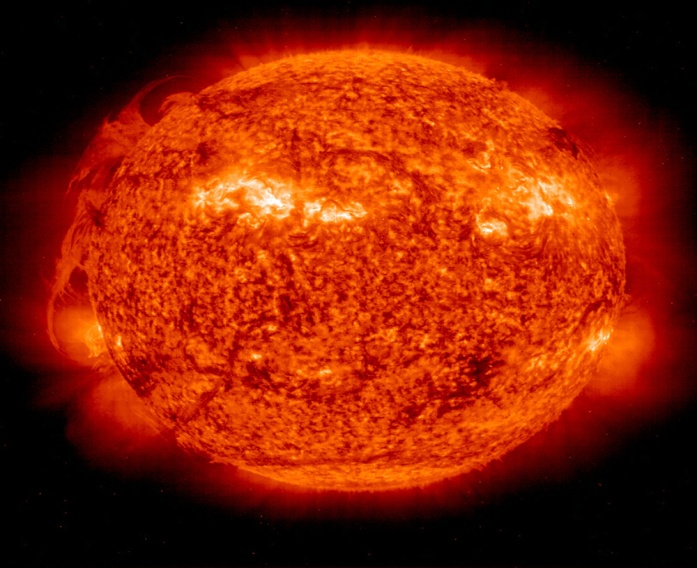 সূর্যের বৈশিষ্ট্য লিখ; যে কোন ৫টি…
গ্রহ কি?
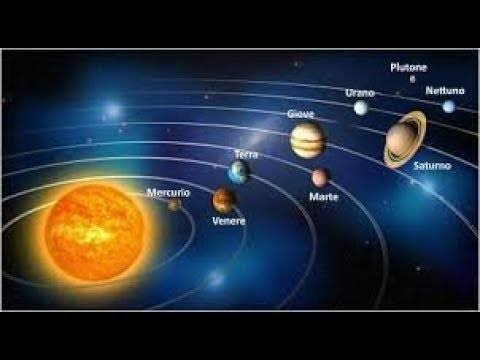 মহাকর্ষ বলের প্রভাবে কতগুলো জ্যোতিষ্ক সূর্যের চারদিকে নির্দিষ্ট সময়ে নির্দিষ্ট কক্ষপথে পরিক্রমণ করছে; এদের গ্রহ বলা হয়।
সৌরজগতের গ্রহ সমূহ..
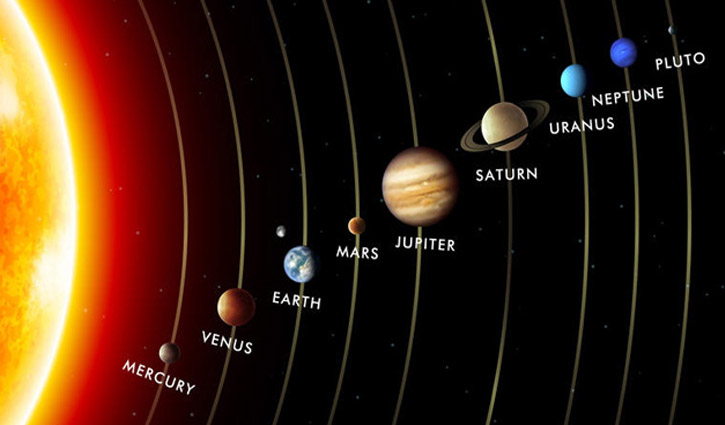 নেপচুন
ইউরেনাস
শনি
বৃহস্পতি
মঙ্গল
পৃথিবী
শুক্র
বুধ
সৌরজগতে মোট ৮টি গ্রহ রয়েছে
বুধ গ্রহের বৈশিষ্ট্য
বুধ
শুক্র গ্রহের বৈশিষ্ট্য
শুক্র
পৃথিবী গ্রহের বৈশিষ্ট্য
পৃথিবী
দলগত কাজ
সময়ঃ ৮ মিনিট
“পৃথিবীই একমাত্র গ্রহ যা প্রাণী ও উদ্ভিদ কূলের জন্য বাসযোগ্য”- উক্তিটি বিশ্লেষণ কর।
মঙ্গল গ্রহের বৈশিষ্ট্য
মঙ্গল
বৃহস্পতি গ্রহের বৈশিষ্ট্য
বৃহস্পতি
শনি গ্রহের বৈশিষ্ট্য
তিনটি উজ্জ্বল বলয় শনিকে বেষ্টন করে আছে
সৌরজগতের ২য় বৃহত্তম গ্রহ
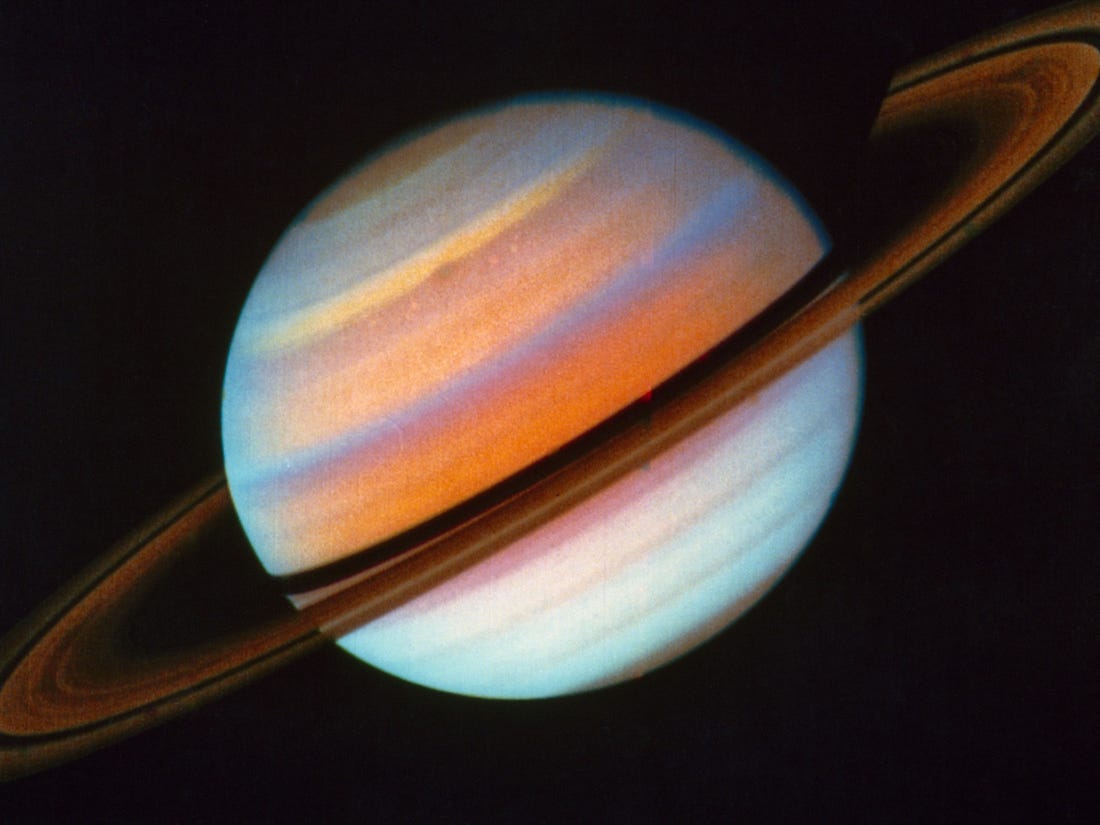 শনি
পৃথিবীর থেকে ৯ গুণ বড়, খালি চোখে এটি দেখা যায়
এটির ৬২ টি উপগ্রহ
২৯ বছর ৫ মাসে সূর্যকে একবার প্রদক্ষিণ করে
ইউরেনাস গ্রহের বৈশিষ্ট্য
সূর্য থেকে ২৮৭ কোটি কিলোমিটার দূরে অবস্থিত
সৌরজগতের তৃতীয় বৃহত্তম গ্রহ
ইউরেনাস
এর আয়তন পৃথিবীর প্রায় ৬৪ গুন এবং ২৭ টি উপগ্রহ রয়েছে
এটি ৮৪ বছরে একবার সূর্যকে প্রদক্ষিন করে
এর গড় ব্যাস প্রায় ৪৯,০০০ কি.মি
নেপচুন গ্রহের বৈশিষ্ট্য
গ্রহটি দেখতে নীলাভ বর্ণের এবং ১৪ টি উপগ্রহ রয়েছে
নেপচুনের গড় ব্যাস ৪৯,২৪৪ কি.মি.
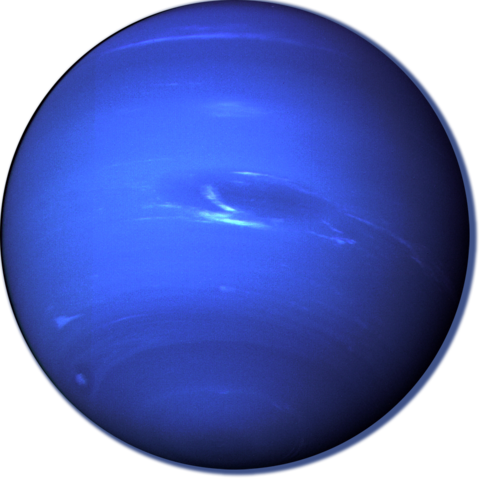 নেপচুন
সূর্য থেকে দুরত্ব ৪৫০ কোটি কি.মি.
নেপচুন ১৬৫ বছরে সূর্যকে একবার পরিক্রমণ করে
সূর্য থেকে অধিক দুরত্বের কারনে এটি শীতল
মূল্যায়ন
১। সৌরজগতের ধুমকেতুর সংখ্যা কত?
লক্ষ লক্ষ
২। সূর্যের কালো দাগকে কি বলে?
সৌরকলঙ্ক
৩। সকল গ্রহ ও উপগ্রহের নিয়ন্ত্রক কে?
সূর্য
৪। বুধ গ্রহের ব্যাস কত কি.মি.?
৪,৮৫০ কি.মি.
৫। কোন গ্রহে এসিড বৃষ্টি হয়?
শুক্র গ্রহে
মূল্যায়ন
৬। জীবন ধারণের জন্য আদর্শ গ্রহ কোনটি?
পৃথিবী
৭। ফেবোস ও ডিমোস কোন গ্রহের উপগ্রহ?
মঙ্গল গ্রহের
৮। শনি গ্রহ পৃথিবী থেকে কতগুণ বড়?
৯ গুণ
৯। ৮৪ বছরে সূর্যকে ১ বার প্রদক্ষিণ করে কে?
ইউরেনাস
১০। কোন গ্রহটি দেখতে নীলাভ বর্ণের?
নেপচুন
বাড়ির কাজ
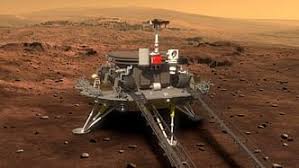 “পৃথিবীর সাথে অনেক মিল থাকা সত্ত্বেও মঙ্গল গ্রহটি জীবের বসবাসের উপযোগী নয়”- যুক্তিসহ ব্যাখ্যা কর..
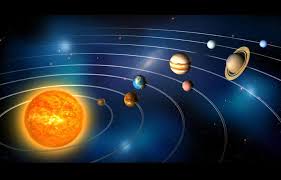 সবাইকে ধন্যবাদ